Monthly Office Hours June 11th, 2025
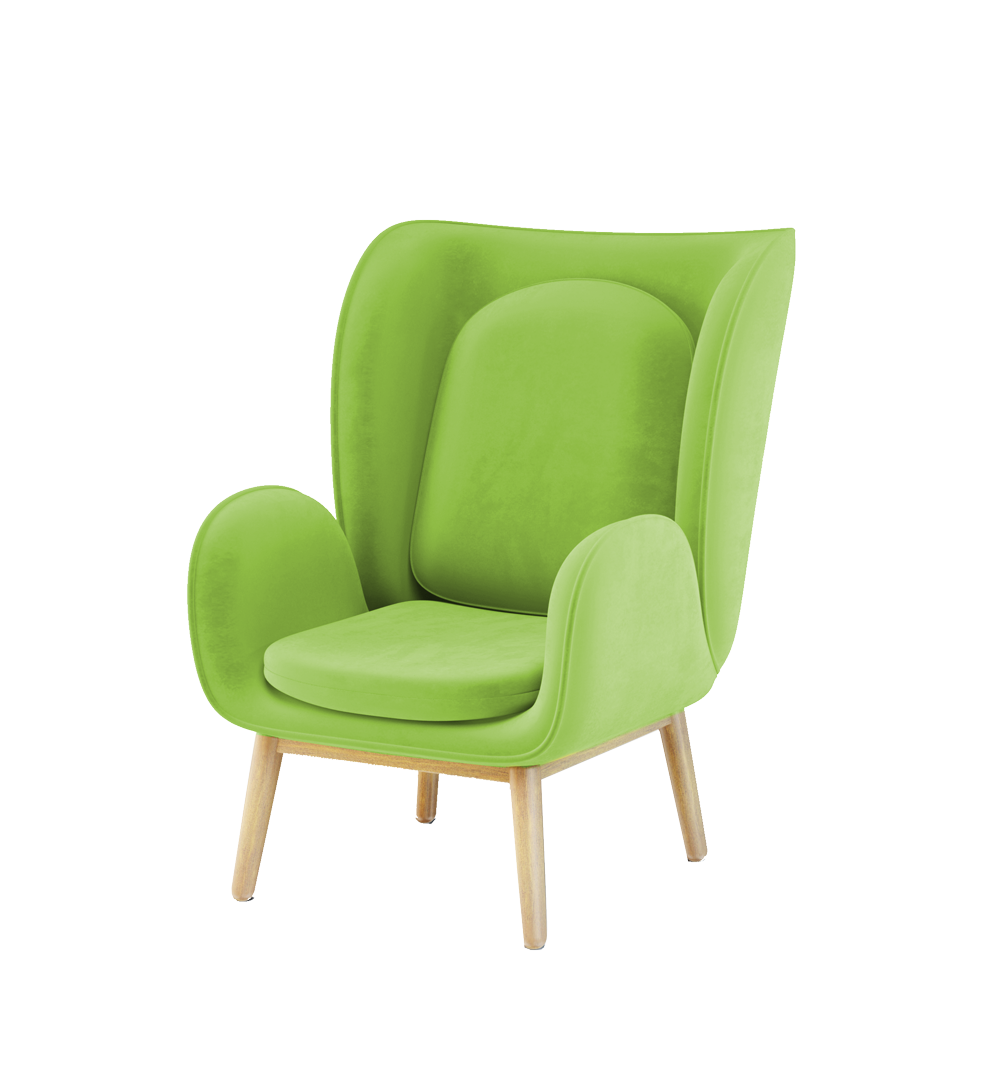 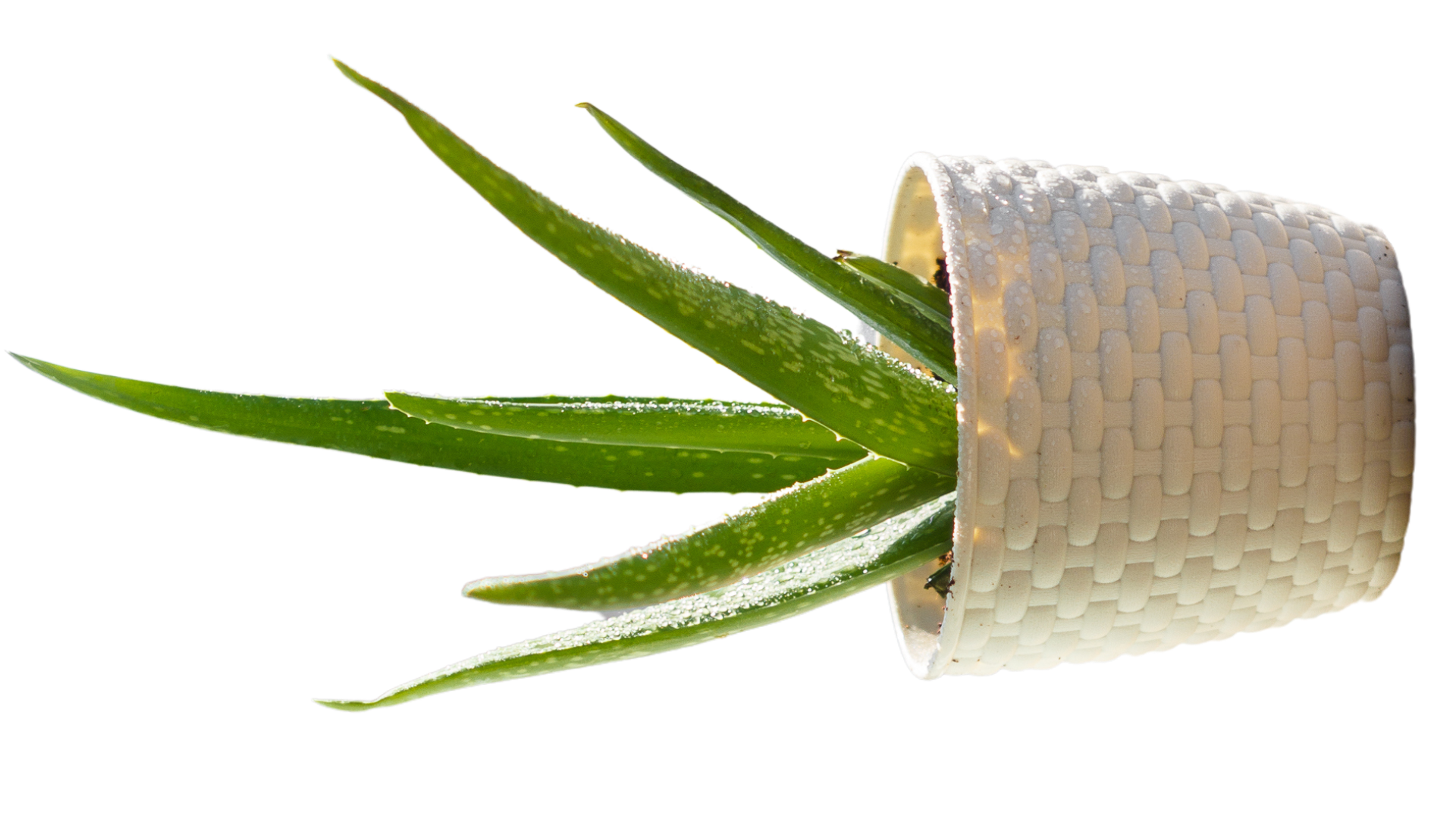 Presenters
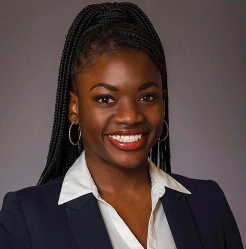 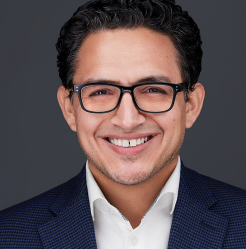 Andrew Almeida, CFA, CFP
Director of Investment Services
Loyanne Wands, MBA
Client Service Manager
Market Updates
Operations Updates
Market Update with Andrew
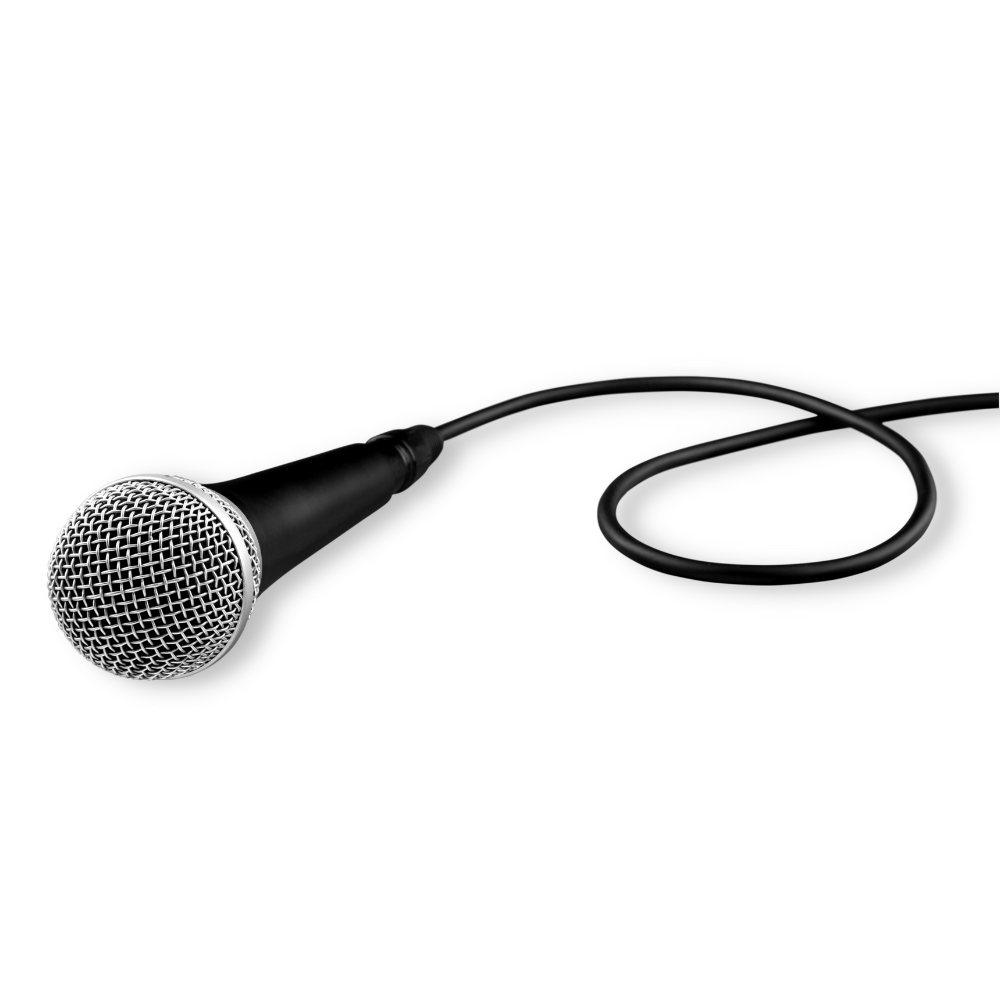 Indices

Model Update

Relative Value

Fixed Income/Northern Capital
Model Update
Tracker

Real Estate position will be updated from DFGR to REET
Performance Indices
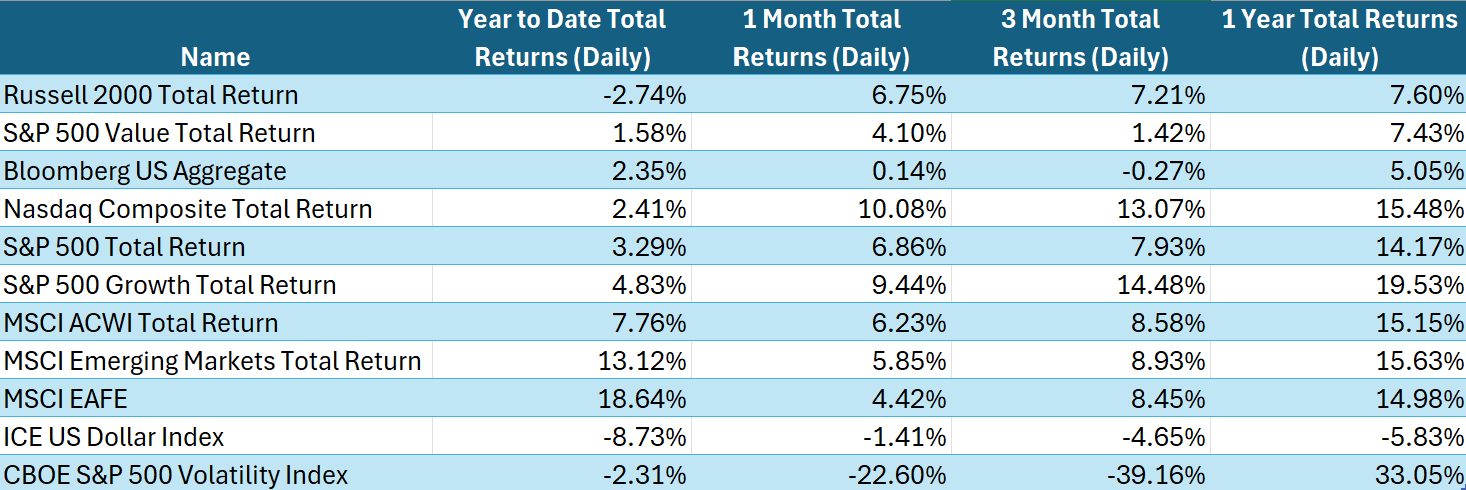 Relative Valuation
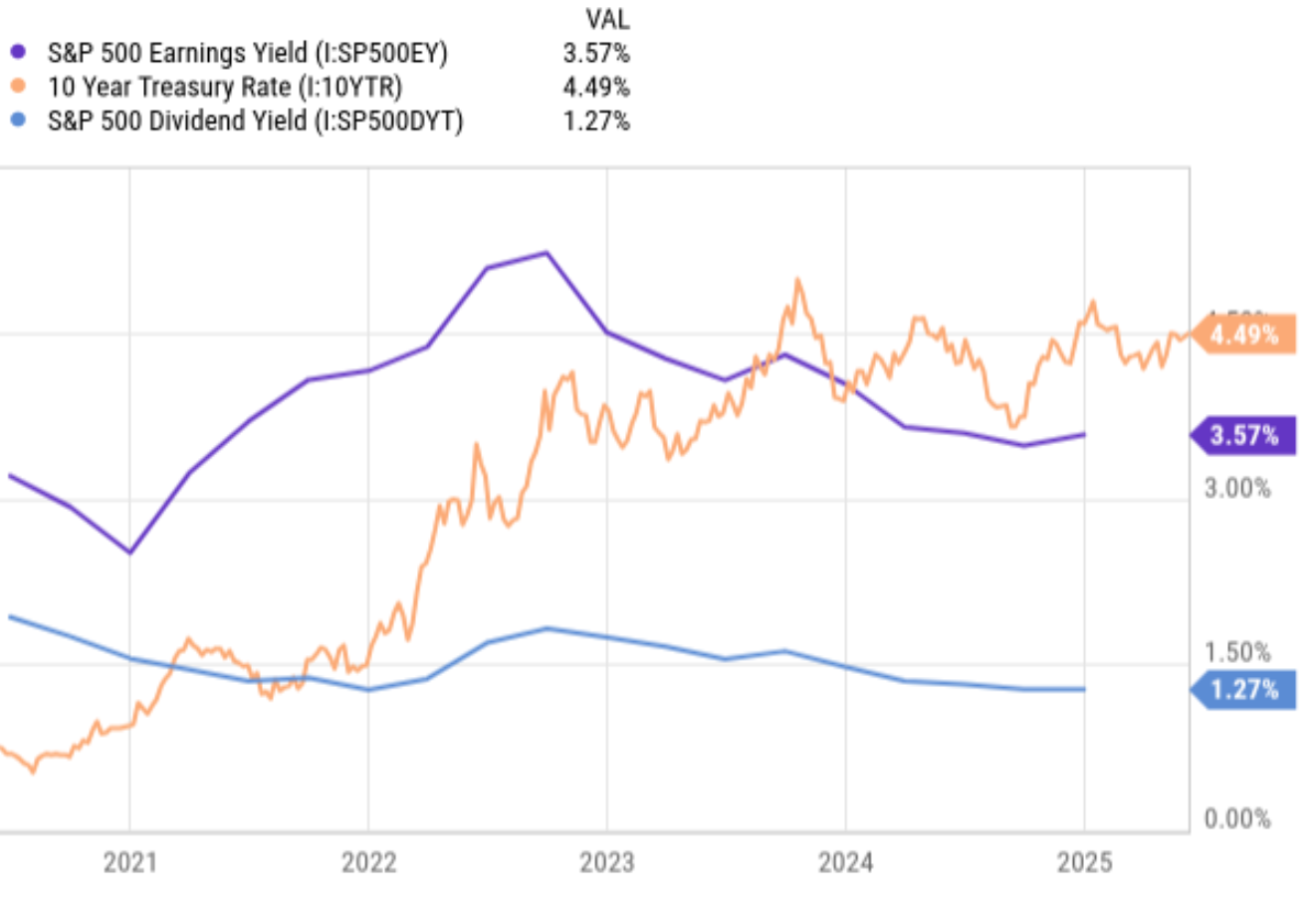 Q2 Earnings Growth of 4.9%

Compared to 9.3% last year

S&P PE = 28
SP Earnings Yield, 3.57%

US Treasury Yield 4.5%
US Corporate Bonds
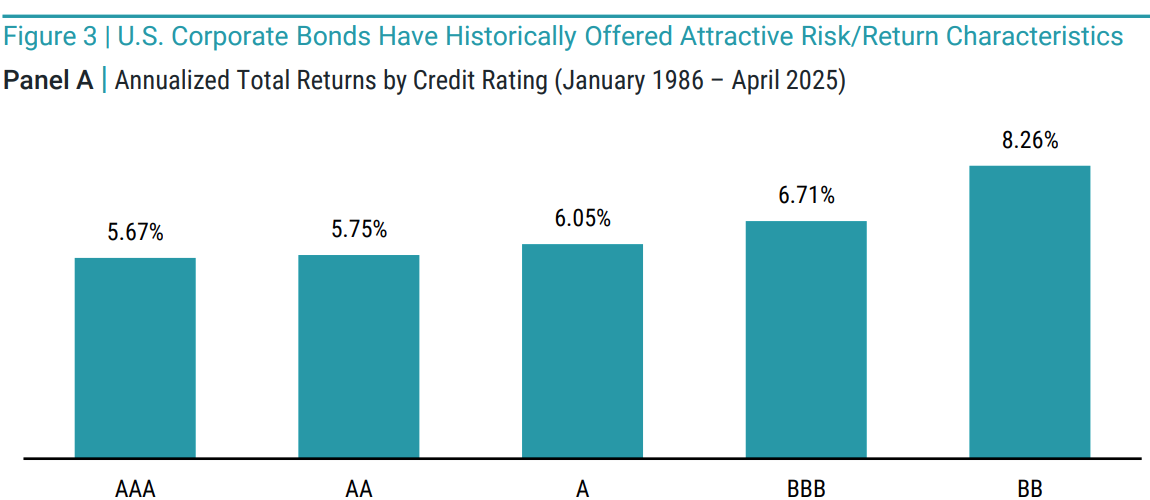 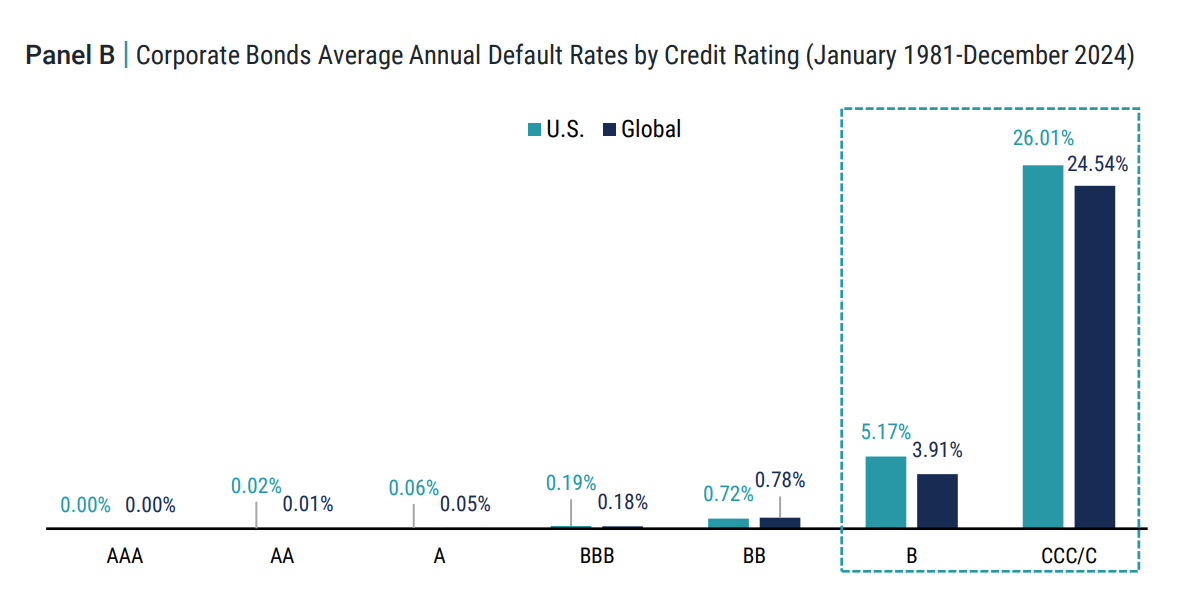 Global Bond Diversification
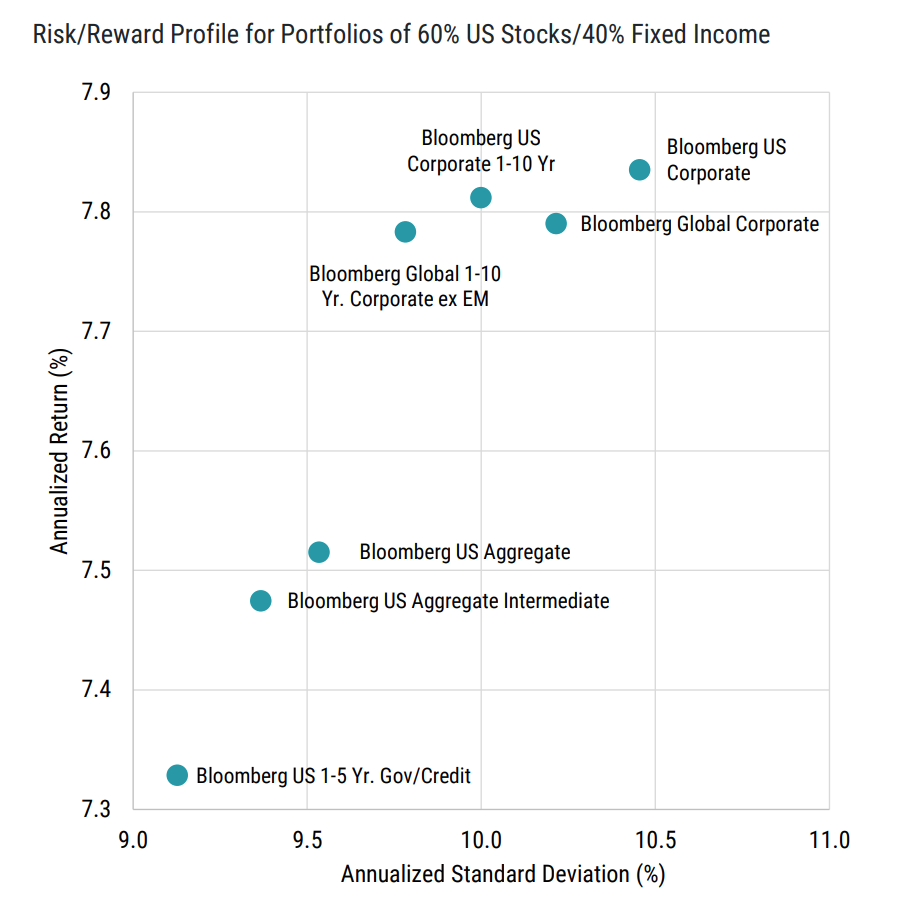 XY Core Fixed Income
XYIS + Northern Capital
Individual Bond Portfolios

Munis and Corporates

Managed by XY Invest

Positioning and Research
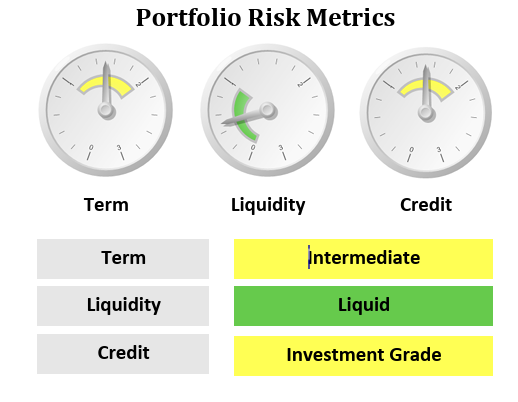 Process
Model Assignment
https://support.xyinvestmentsolutions.com/article/162-model-assignment-trade-authorization

Email support@xyinvestmentsolutions.com and notify trade team for what account allocations you will use Individual Bonds
Operations update with Loyanne
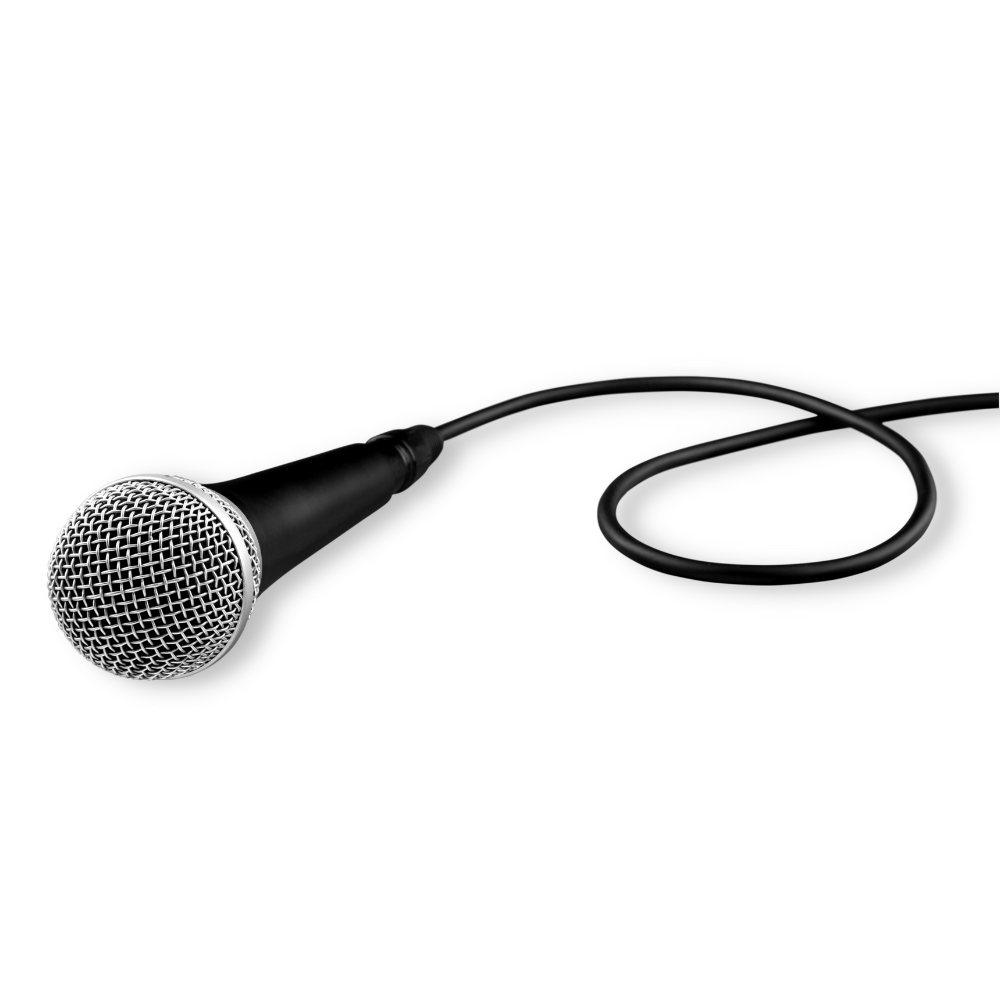 REMINDER:
Digital Onboarding in Schwab Advisor Center
Onboarding clients is easier! Advisors can now open TAMP accounts using Schwab’s Digital Client Onboarding tool.
New Account Submission
Use this form after you submit new account applications via Schwab's Digital Workflow (DWF) so we have all necessary information to follow up on the status and provide you with updates along the way.
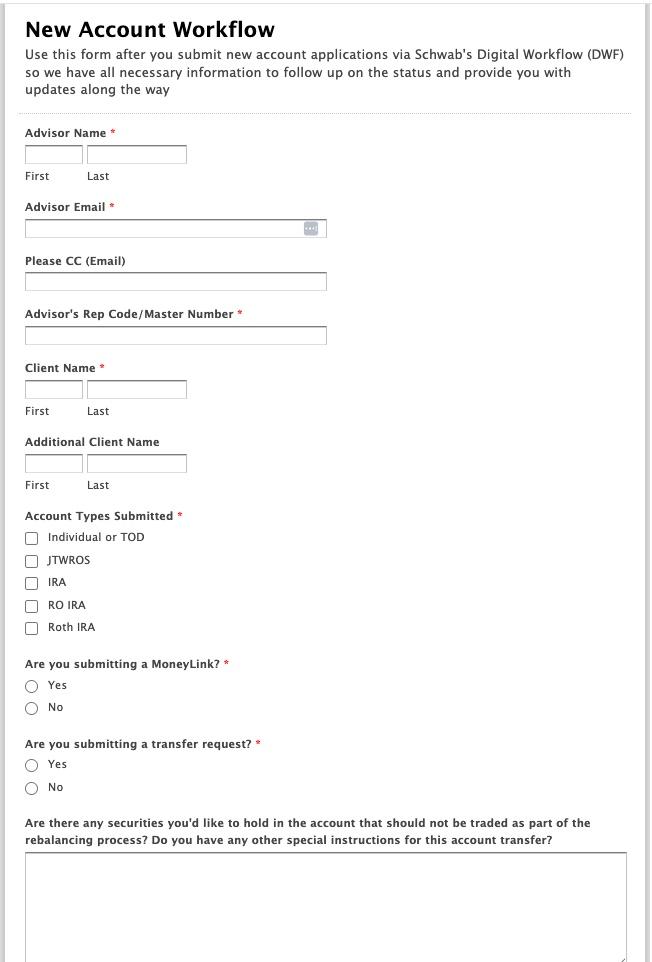 Growth Award Winner
Our growth award winner is Erik Goodge, CFP®, founder of uVest Advisory in Evansville, IN. Erik had the highest Net New Assets in May. Congratulations Erik!
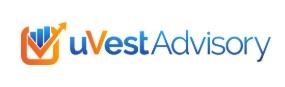 Important Dates
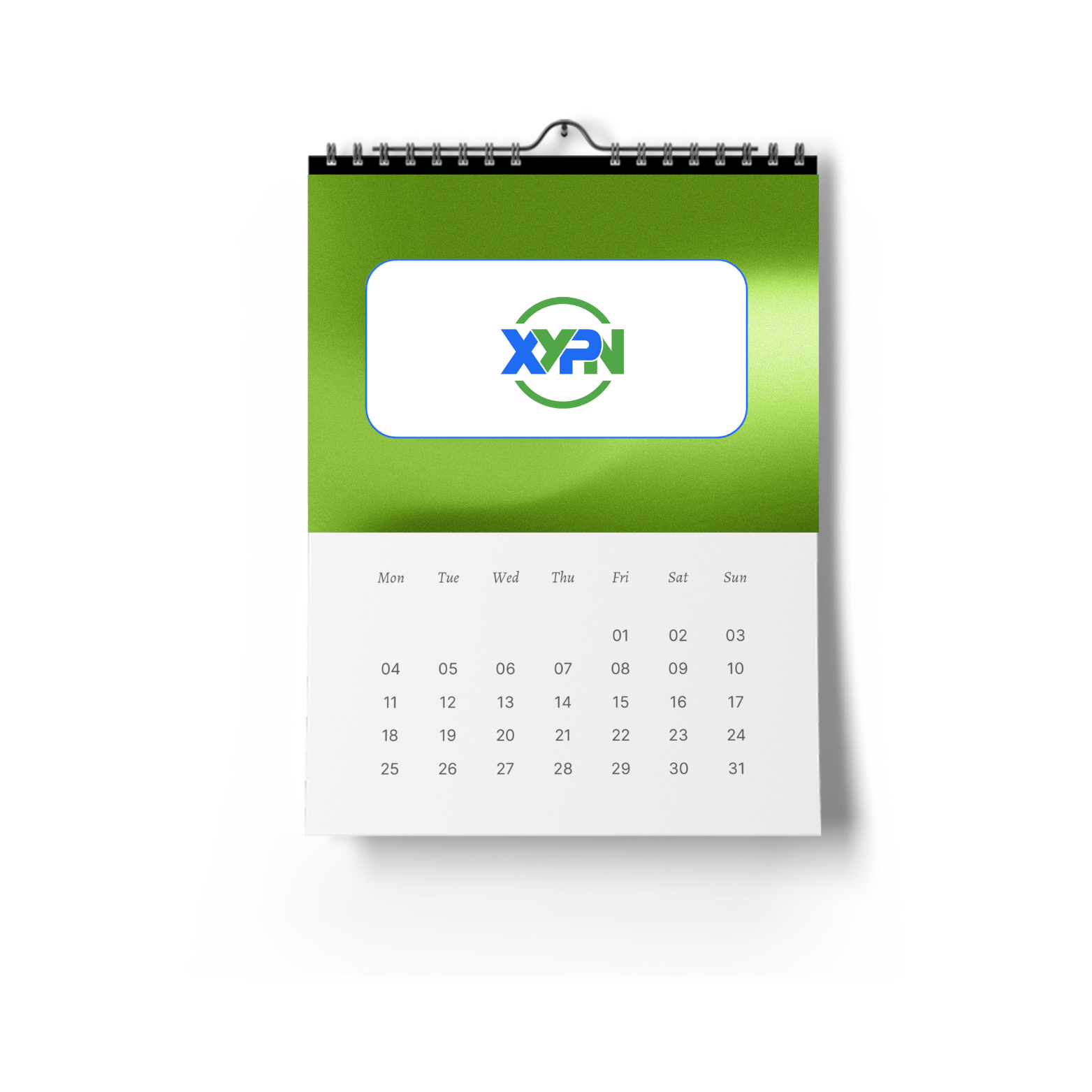 Juneteenth - Office Closed
June 19th, 2025
1
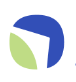 Independence Day- Office Closed
July 4th, 2025
2
Questions?
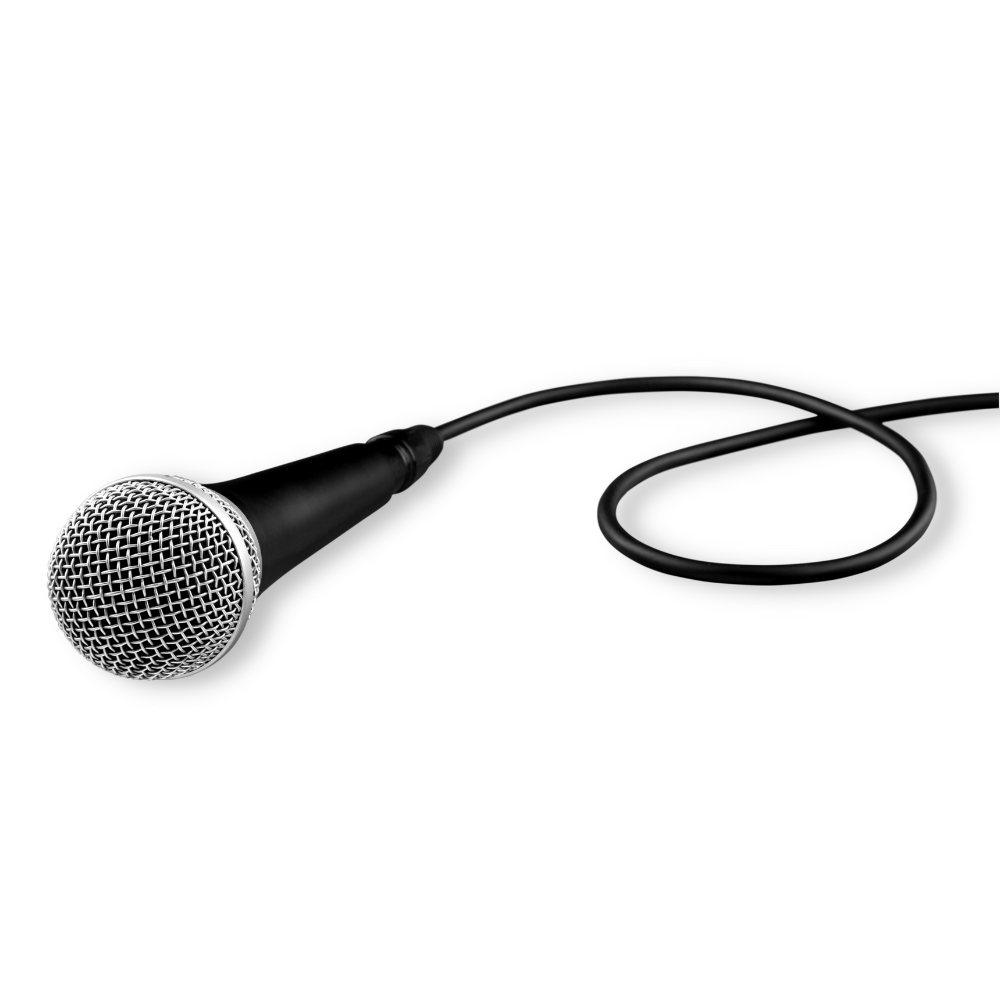 Reach our team via email: support@xyinvestmentsolutions.com
Disclosures
This information is not intended to be used as the primary basis for investment decisions, nor should it be construed as advice designed to meet the particular needs of an individual investor. Investing in mutual funds, ETFs, and other equity and debt securities involves risk, including loss of principal. An investor should consider a portfolio’s investment objectives, risks, and expenses carefully before investing. Please read any applicable funds’ prospectus carefully before investing. Investors cannot invest directly in an index. Indexes are unmanaged and reflect reinvested dividends and/or distributions, but do not reflect sales charges, commissions, expenses or taxes.
XYPN Invest constructs and manages investment models (“Model Portfolios”) through a technology solution. The Model Portfolios can be used by investment adviser representatives (“IARs”) of XYPN Invest, an SEC registered investment adviser (“RIA”), as well as IARs of other unaffiliated RIAs (“iIARs”). iIARs are members of XYPN, but not affiliated with the XYPN Invest RIA. XYPN Invest manages its Model Portfolios on a discretionary basis primarily by allocating assets among various mutual funds and exchange-traded funds (“ETFs”). XYPN Invest may allocate to individual securities in certain circumstances. IARs and iIARs are ultimately responsible for choosing the appropriate Model and overall allocations for their Clients.